Going to the Zoo

Modified from the song by Raffi
Grandma’s taking us to the zoo tomorrow, 
Zoo tomorrow, zoo tomorrow.
Grandma’s taking us to the zoo tomorrow.
We can stay all day.
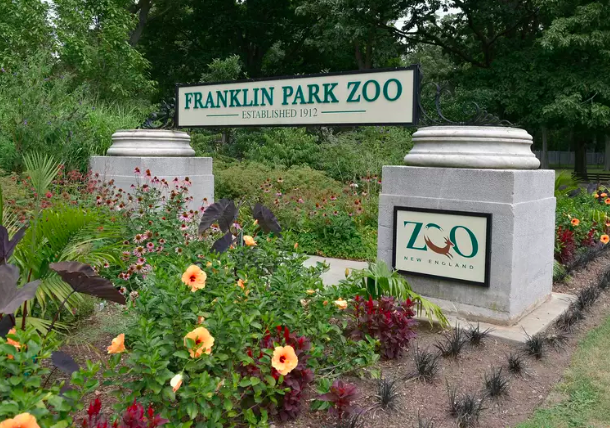 We’re going to the zoo, zoo, zoo.
How about you, you, you.
You can come, too, too, too.
We’re going to the zoo, zoo, zoo.
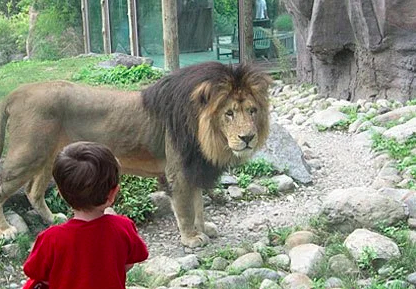 Look at all the yellow ducks a-quack, quack, 
quacking.
Great big bills a quack, quack, quacking.
Look at all the yellow ducks a-quack, quack, 
quacking.
We can stay all day.
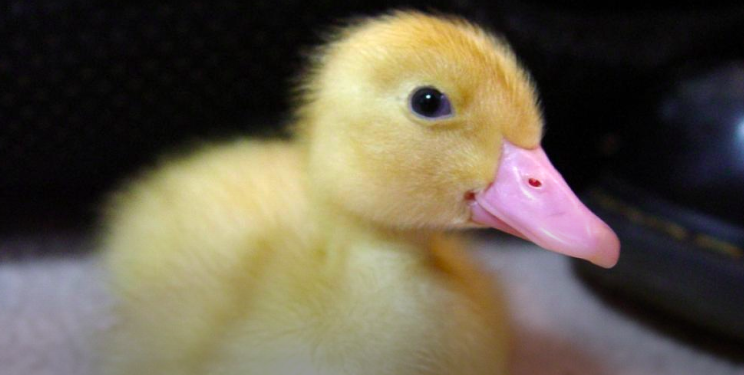 We’re going to the zoo, zoo, zoo.
How about you, you, you.
You can come, too, too, too.
We’re going to the zoo, zoo, zoo.
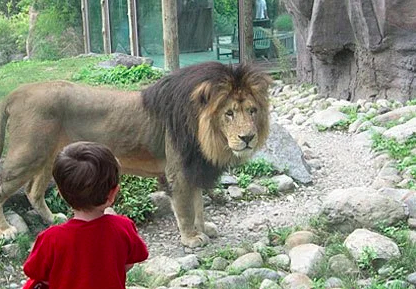 Look at all the quails’ wings flip-flap, flapping.
Quiet, quiet wings flip-flap flapping. 
Look at all the quails’ wings flip-flap, flapping. 
We can stay all day.
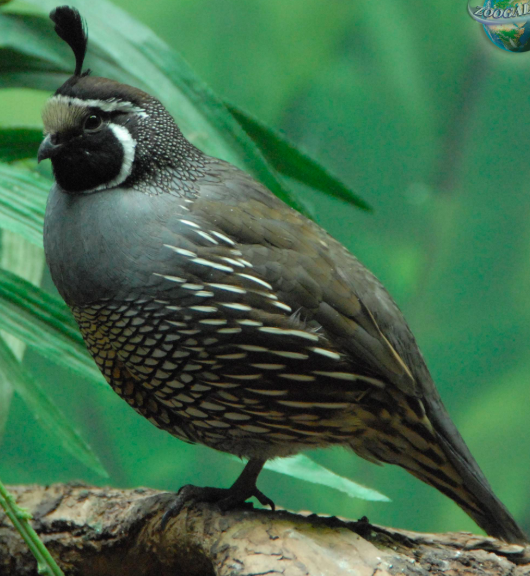 We’re going to the zoo, zoo, zoo.
How about you, you, you.
You can come, too, too, too.
We’re going to the zoo, zoo, zoo.
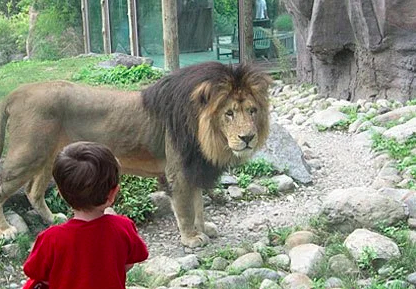